会場までのアクセス
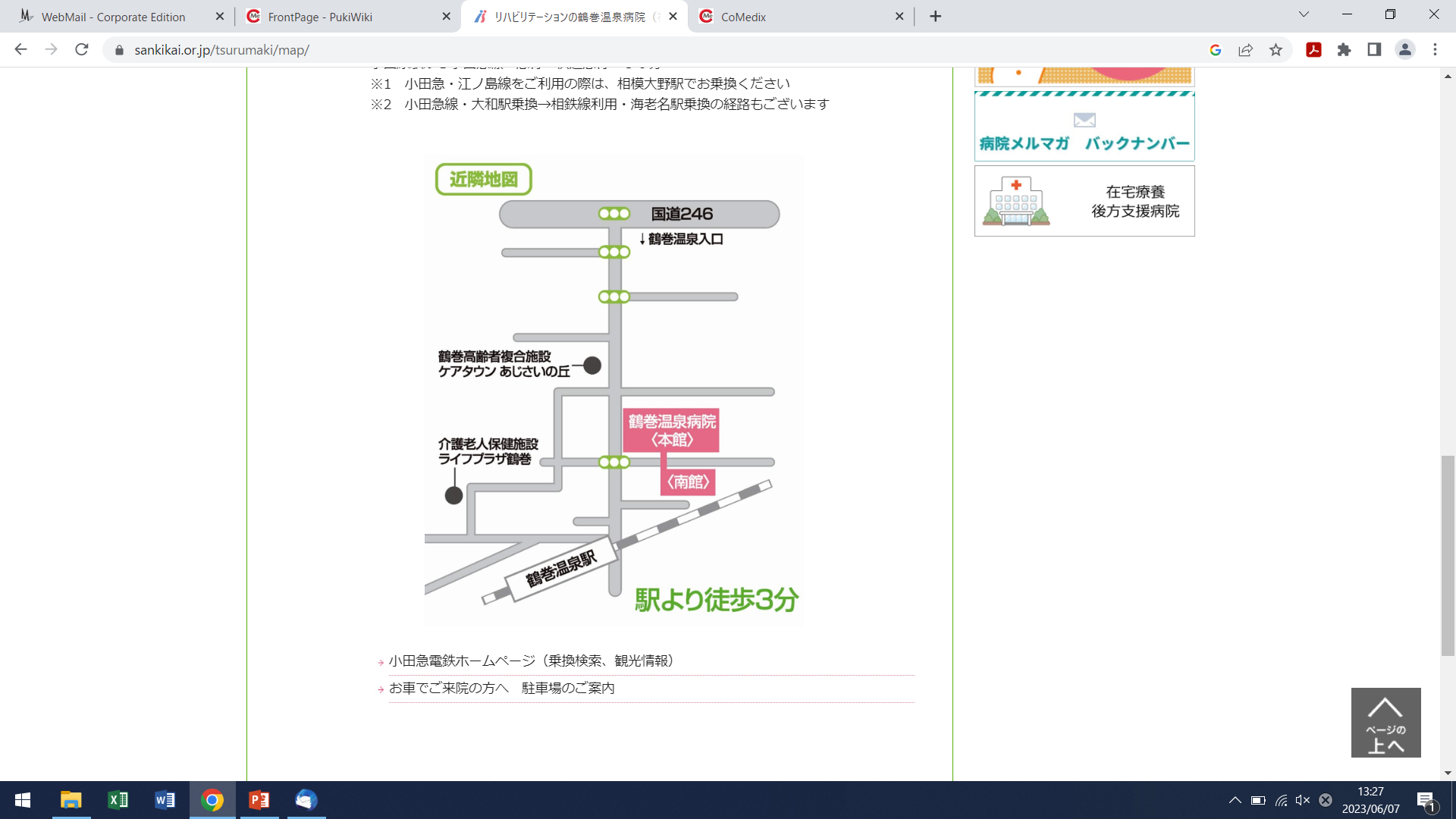 【公共交通機関でのアクセス】

鶴巻温泉駅までの所要時間（乗換等の時間は含まない目安の時間です）
新宿駅から小田急線　急行・快速急行　６０分※１
横浜駅から相鉄線・海老名駅乗換　小田急線　急行・快速急行　５５分
藤沢駅から小田急線・相模大野駅乗換　急行・快速急行　５５分※２
小田原駅から小田急線　急行・快速急行　３０分※1　小田急・江ノ島線をご利用の際は、相模大野駅でお乗換ください※2　小田急線・大和駅乗換→相鉄線利用・海老名駅乗換の経路もございます
〒257-0001神奈川県秦野市鶴巻北1-16-1
医療法人社団三喜会　鶴巻温泉病院
TEL：0463-78-1311
研修参加申し込み
FAX（045-322-6678）またはメール（info@kanagawa-accw.org)
でお申し込みください
※希望される日程にチェックをお願いいたします。
ステップⅡはⅠを受講した方のみ参加可能
【申込先・問合せ】
 公益社団法人神奈川県介護福祉士会事務局 
🏣 221-0825 横浜市神奈川区反町3-17-2　神奈川県社会福祉センター内5階 
電話  045-319-6687 　 FAX  045-322-6678    Mail  info@kanagawa-accw.org